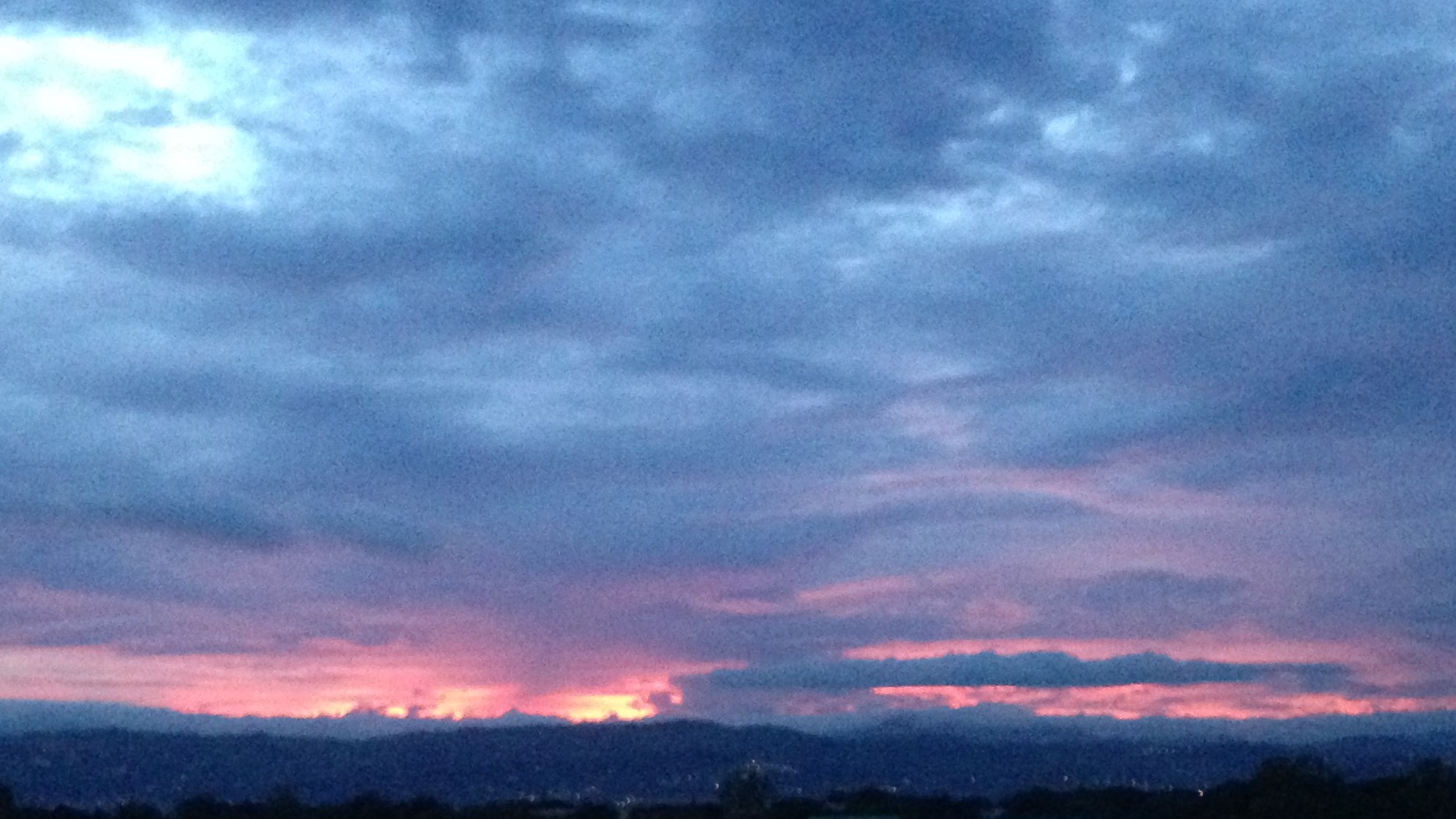 Ateneo de Manila University
Intermediate Macroeconomic Theory
2024.04.15
AGENDA
Homework #6
Sterilization
CALLA WIEMER
External vs internal balancing needs at odds
Suppose:
there’s a credit shock to the balance of payments
⇒ currency appreciation makes tradables uncompetitive [EXTERNAL IMBALANCE]
⇒ central bank leans against appreciation by buying forex
⇒ external balance preserved
However, suppose further:
the economy was already growing at potential
⇒ central bank forex purchase causes stimulus
⇒ inflation heats up [INTERNAL IMBALANCE]
⇒ central bank counters by selling government bonds
In sum:  the central bank sterilized a forex purchase by selling government bonds.
Recall from Box 8.3 that this blocks the adjustment mechanism in the balance of payments ...
Box 11.1  Sterilization under a Fixed Exchange RateBox 8.3 revisited
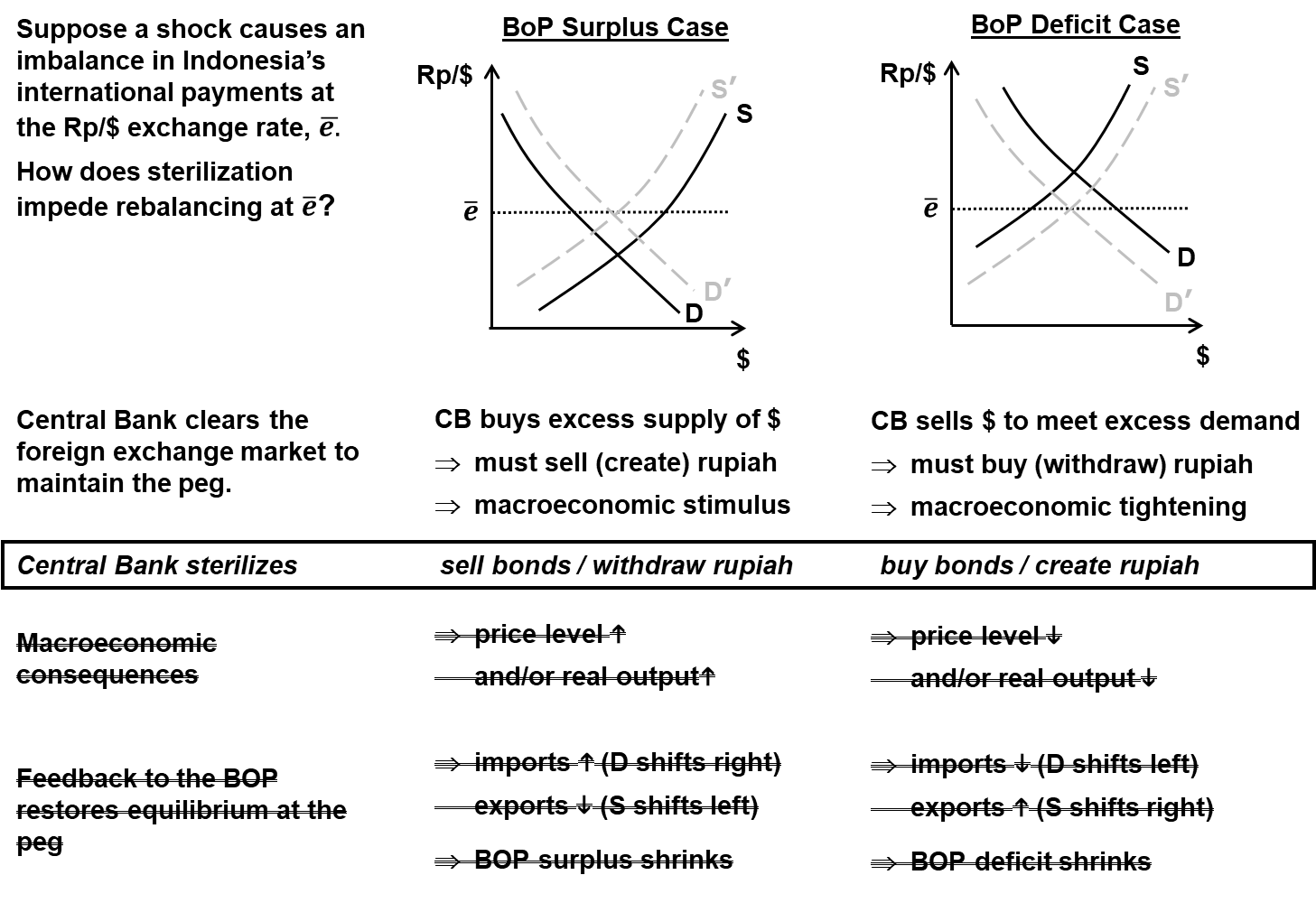 Sterilization viability
Two cases
a fundamental misalignment in the balance of payments
sterilization blocks the rebalancing process of PQ  X, M
⇒ central bank must perpetually intervene
selling forex?  … finite forex
buying forex? … sell government bonds to sterilize, but bonds also finite
	… sell central bank bills … but interest on CB bills > on low-risk forex assets
	… speculators enter the market compounding the imbalance … impose capital controls
	… ultimately unsustainable
a transitory shock to the balance of payments
central bank transactions to be reversed
… speculation not induced
China
2007-08
Indonesia
2009-2010
2-Dimensional Balancing Requires 2 Policy Arms
Stabilization policy goals
internal balance: growth at potential with inflation low and stable
external balance: balance of payments sustainability
Policy arms
monetary policy 
	exchange rate intervention to address external imbalance acts on internal balance
	sterilization is a temporary stopgap
fiscal policy
 exchange rate instrument	
	 (not independent)
 interest rate instrument